ECE/CS 584: Hybrid Automaton Modeling FrameworkInvariance, Abstractions, Simulation
Lecture 04
Sayan Mitra
Plan for Today
Invariants (continued)
Abstraction
Simulation relations
Inductive Invariants
Invariants and Inductive Invariants
All invariants inductive? No
Examples: x≤ h (not inductive)
x≤ h /\ v2 = 2g(h-x)
Pre and Post Computations
Abstractions
Invariants overapproximate the set of reachable states
E.g. “height is always less than h”
Abstractions overapproximate executions
E.g. “there is a bounce every cn seconds”
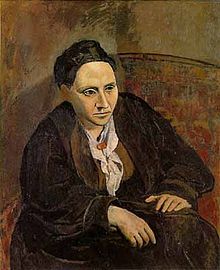 Pablo Picasso, Portrait of Gertrude Stein, 1906, MOMA, New York. When someone commented that Stein didn't look like her portrait, Picasso replied, "She will". From Wikipedia.
Abstract Bounce
Simulations
State Machine 2 Implements State Machine 1
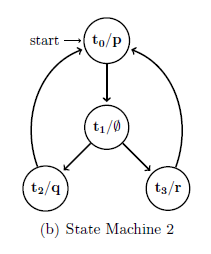 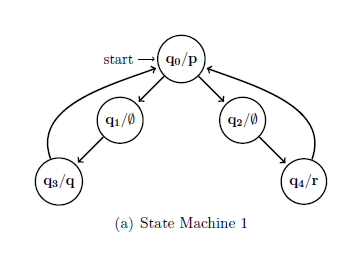 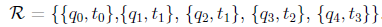 Forward Simulation for Abstraction
Characteristics of Hybrid Automata
Guards, Transition relations, Invariants, DAEs  written in some language
These objects define the  Transitions and Trajectories 
Transitions and trajectories define executions and traces
Decidability of verification problem will depend on the choice of the language
Nondeterministic
Transition choice 
Transition relation
Branching trajectories
External interface
External actions
Further partitioned into I/O actions
External variables available in the hybrid I/O automaton model
Special cases

Deterministic HA

Rectangular HA

(Alur-Dill) Timed Automata


X = Finitely many variables with finite types  Finite State Machine with Labeled transitions


X = n real valued variables {x1, …, xn} and A = {} D = {}  Dynamical System